Муниципальное казенное общеобразовательное учреждение «Центр образования №24»
Реализация ФГОС в НОО
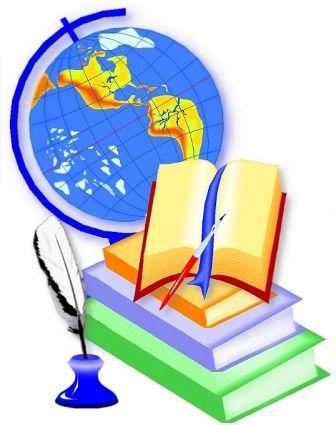 Подготовила РОМАНОВА Л.Т.
ФГОС – это федеральные образовательные стандарты
Основная задача ФГОС – создание единого образовательного пространства по всей России.
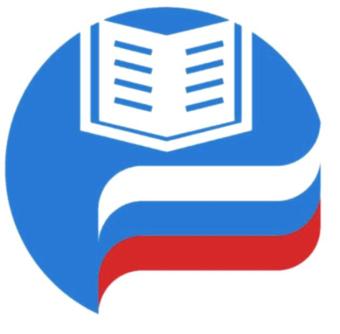 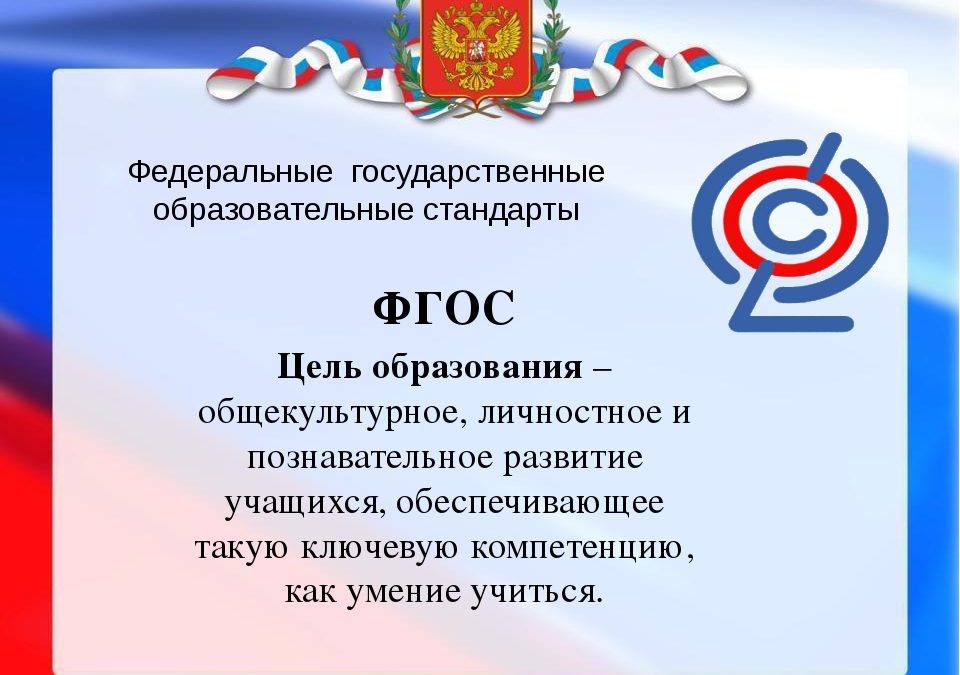 Зачем нужны ФГОС?
Федеральные образовательные стандарты обеспечивают:

Единство образовательного пространства

Преемственность основных образовательных программ начального общего, основного общего, среднего (полного) общего, начального профессионального, среднего профессионального и высшего профессионального образования.
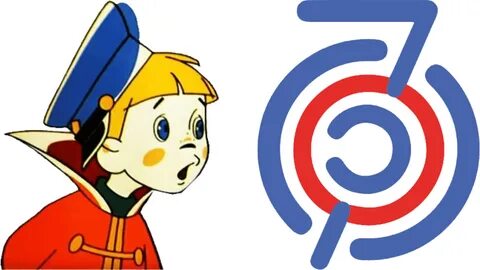 Что предусматривает ФГОС?
1. Требования к структуре основных образовательных программ, в том числе  требования к соотношению частей основной образовательной программы и их объему, а также к соотношению обязательной части основной образовательной программы и части, формируемой участниками образовательного процесса;

2. Требования к условиям реализации основных образовательных программ, в том числе кадровым, финансовым, материально-техническим и иным условиям;

3. Требования к результатам освоения основных образовательных программ.
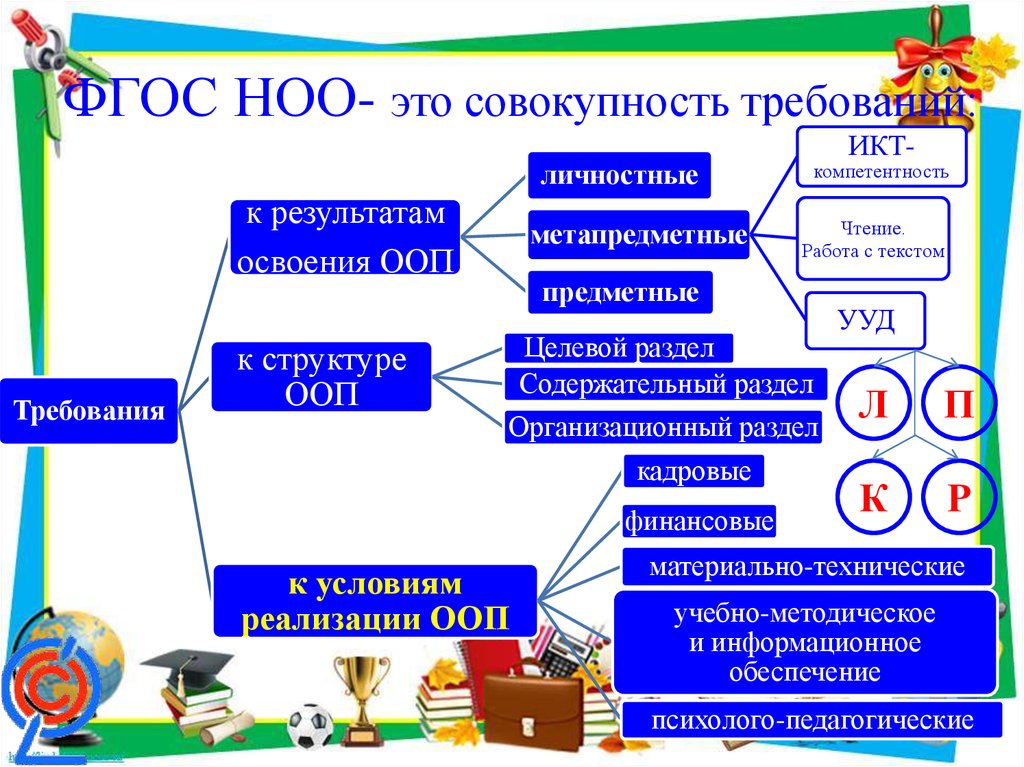 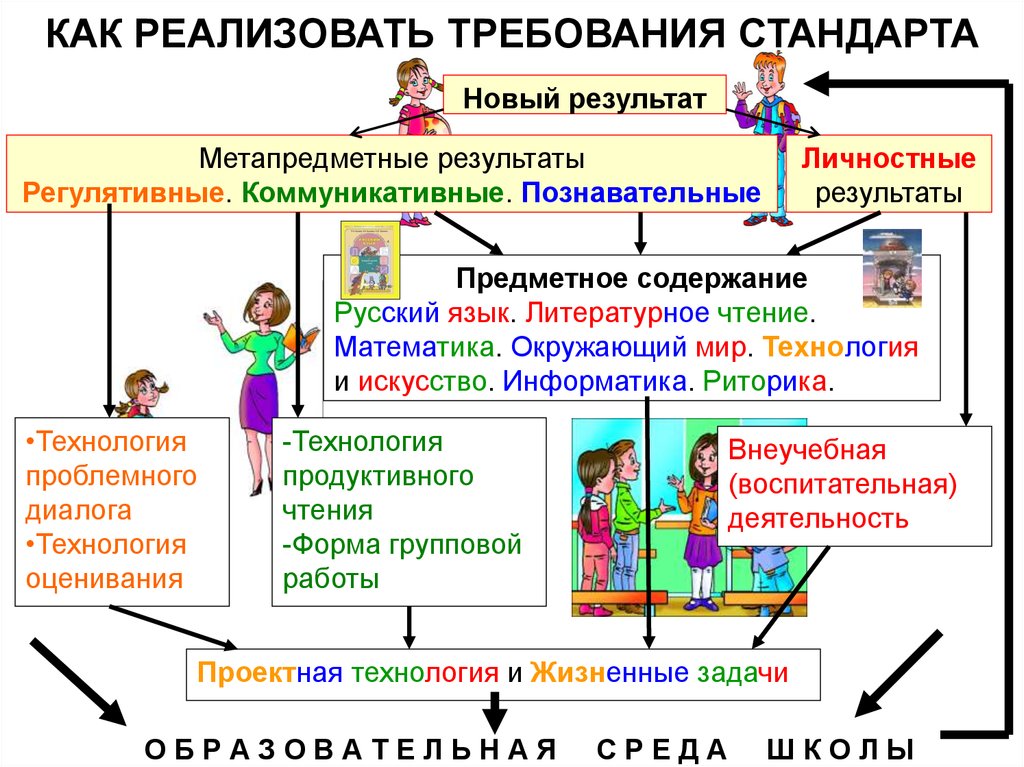 Первое поколение ФГОС
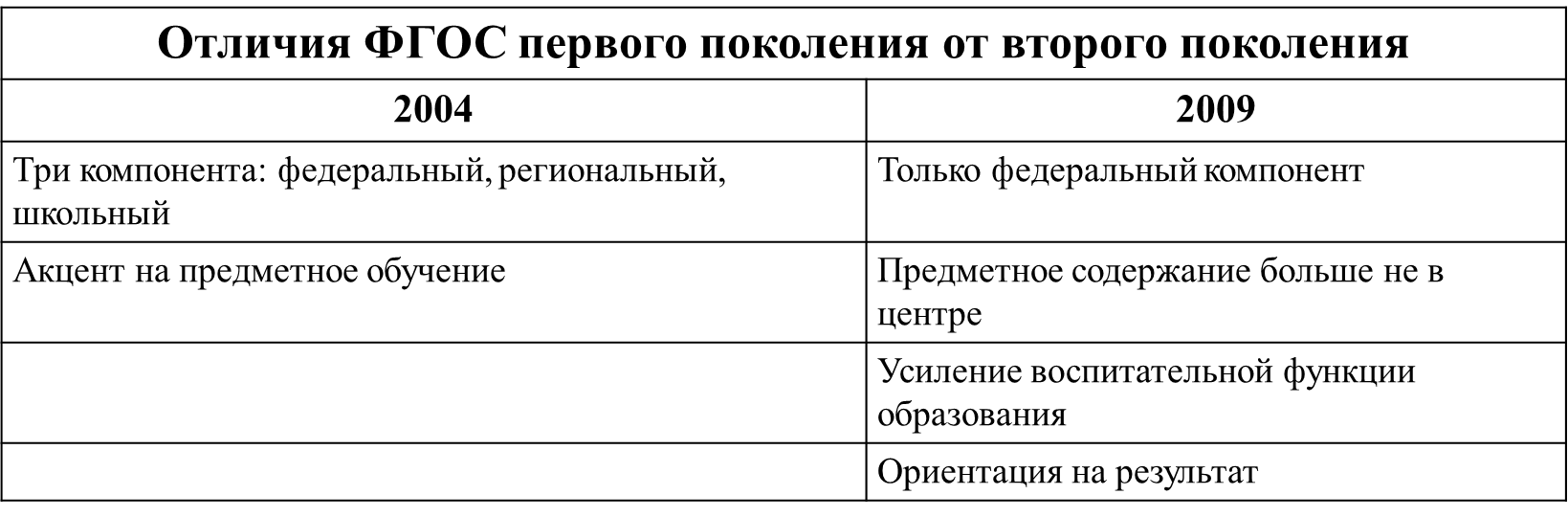 Второе поколение образовательных стандартов
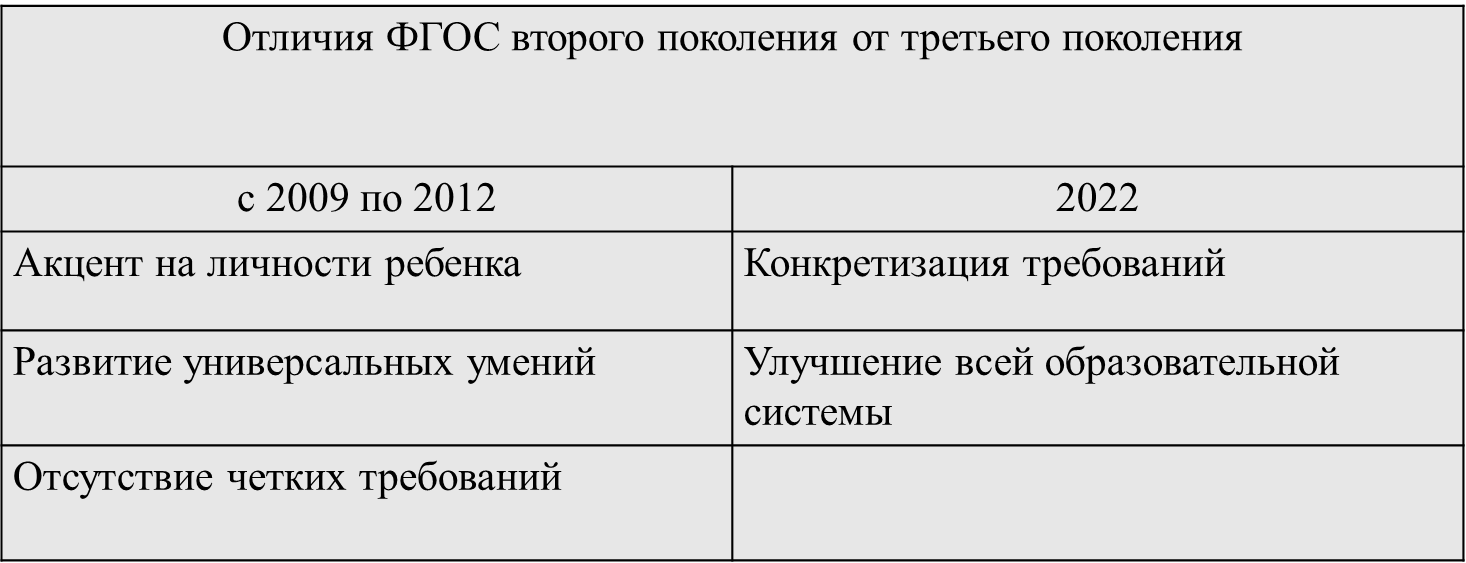 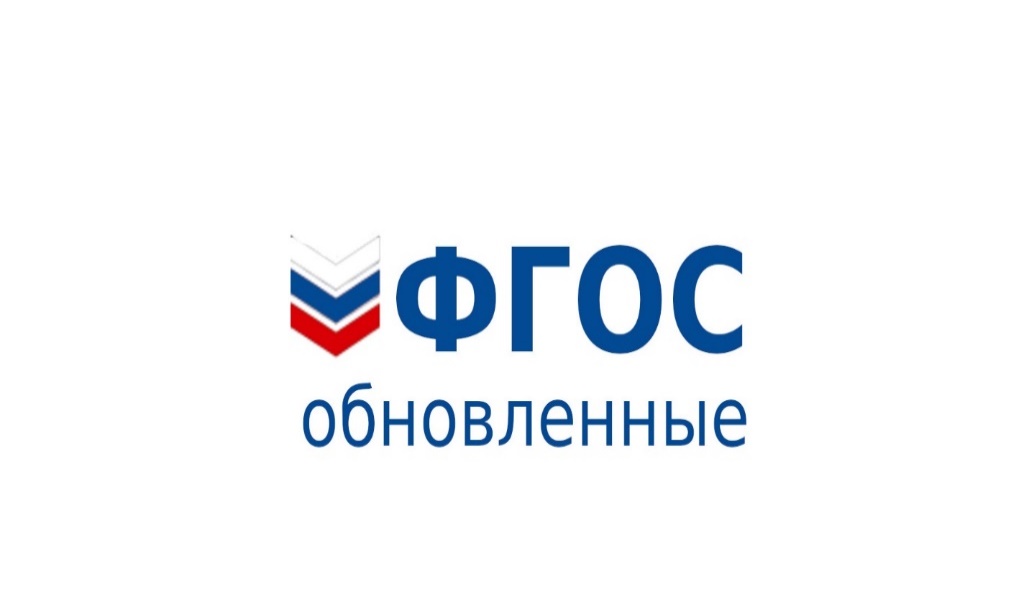 Третье поколение ФГОС
Главной задачей ФГОС третьего поколения:
 заявлена конкретизация требований к обучающимся. В предыдущих поколениях  Стандарт включал только общие установки на формирование определённых компетенций. Учебные учреждения сами решали, что именно и в каком классе изучать, поэтому образовательные программы разных школ отличались, а результаты обучения не были детализированы. Предполагается, что новые ФГОС определяют чёткие требования к предметным результатам по каждой учебной дисциплине.
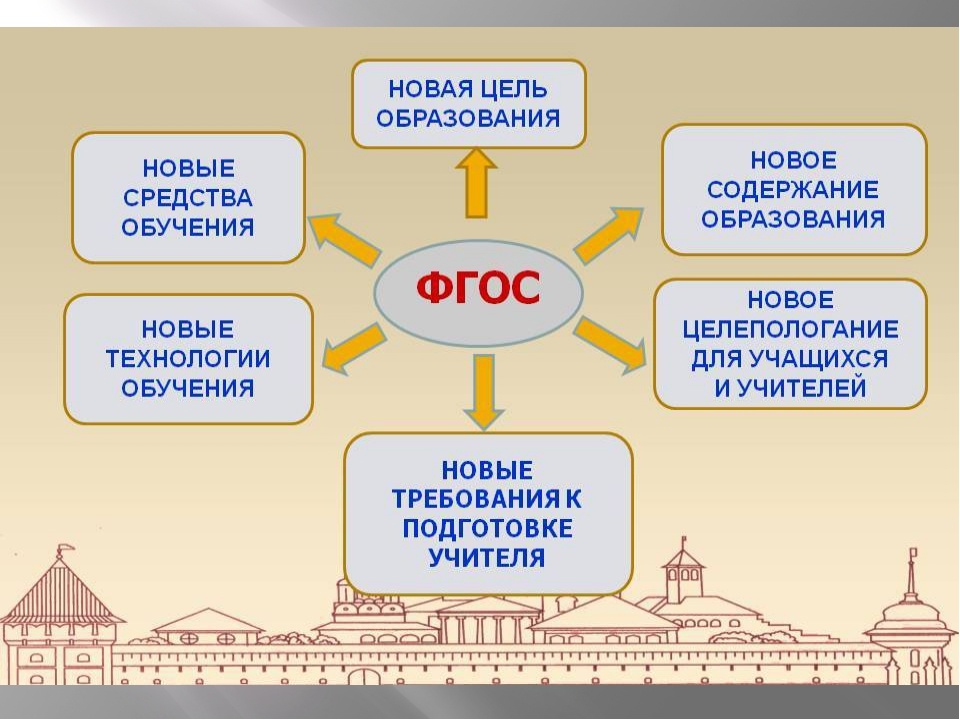 Особенности обновленных ФГОС в НОО
1.В обновленном  стандарте  подробнее описывают результаты освоения программы,
определяют чёткие требования к предметным результатам по каждой учебной дисциплине.  В частности конкретизировали предметные результаты по каждому модулю ОРКСЭ.
2.Унифицировали требования к рабочим программам. На уровне НОО больше не нужно указывать состав участников образовательных отношений и общие подходы к организации внеурочной деятельности. Также на  уровне НОО заменили подходы к формированию ООП,  задачи реализации  заменили на механизмы реализации программы.
 3.Требования к рабочим программам  формируются с учетом рабочей программы воспитания и содержат указание на возможность использования электронных образовательных ресурсов. Рабочие программы внеурочной деятельности дополнительно содержат форму проведения занятия
 4.На уровне НОО конкретизировали учебные предметы и модули. В старых стандартах деление предметов и курсов по предметным областям было другим. На уровне НОО стандарт не закреплял предметы и модули.
5. На уровне НОО убрали программу коррекционной работы и программу формирования экологической культуры, здорового и безопасного образа жизни.
6.Ранее не существовало норм об электронных средствах обучения и дистанционных технологиях. Сейчас закрепили использование электронных средств обучения, дистанционных технологий. Если школьники учатся с использованием дистанционных технологий, нужно обеспечить их индивидуальным авторизованным доступом ко всем ресурсам на территории школы и за ее пределами.  7.В связи с внедрением обновленных ФГОС закрепили возможность и правила деления учеников на группы. Теперь образовательную деятельность можно реализовывать в группах по-разному, в том числе с углубленным изучением отдельных предметных областей, предметов – с учетом успеваемости, образовательных потребностей и интересов, психического и физического здоровья, пола, общественных и профессиональных целей детей. 8. Ввели и новые требования к форме учебных пособий. Теперь, если обеспечиваете каждого ученика учебным пособием, надо предоставить его в печатной форме. Дополнительно можно предоставить электронную версию.
9. Обновленный ФГОС изменил требования к рабочей программе воспитания. Теперь она может, но не обязана включать модули. Главное – описать четыре обязательных раздела. При разработке новых рабочих программ воспитания сначала ориентируйтесь на ФГОС, а затем на примерные программы воспитания и методические рекомендации к ним.  10. Из ФГОС НОО убрали нормы об учениках с ОВЗ и умственной отсталостью (интеллектуальными нарушениями), так как для них действуют отдельные стандарты. 11. Исключили норму, по которой педагоги должны повышать квалификацию не реже, чем раз в три года. В Законе об образовании по-прежнему закреплено, что педагог вправе проходить дополнительное профессиональное образование раз в три года и обязан систематически повышать квалификацию. Как часто он должен это делать, теперь не указано. Оставьте в планах повышения квалификации обучение педагогов раз в три года. Такое право работникам дает Закон об образовании. Если работники будут обучаться реже, могут возникнуть вопросы.12. Новый стандарт устанавливает, что реализовывать  его должны квалифицированные педагогические работники, которые отвечают требованиям профстандарта.  Для решения задач нового стандарта нужен новый учитель: рефлексивный, чуткий к изменениям настроения ученика и готовый меняться сам.
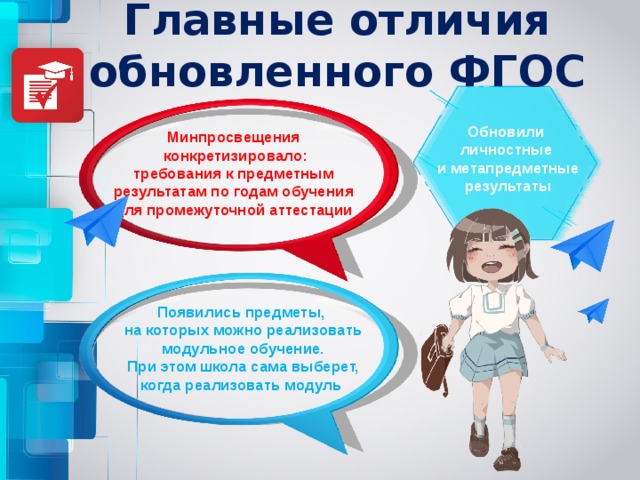 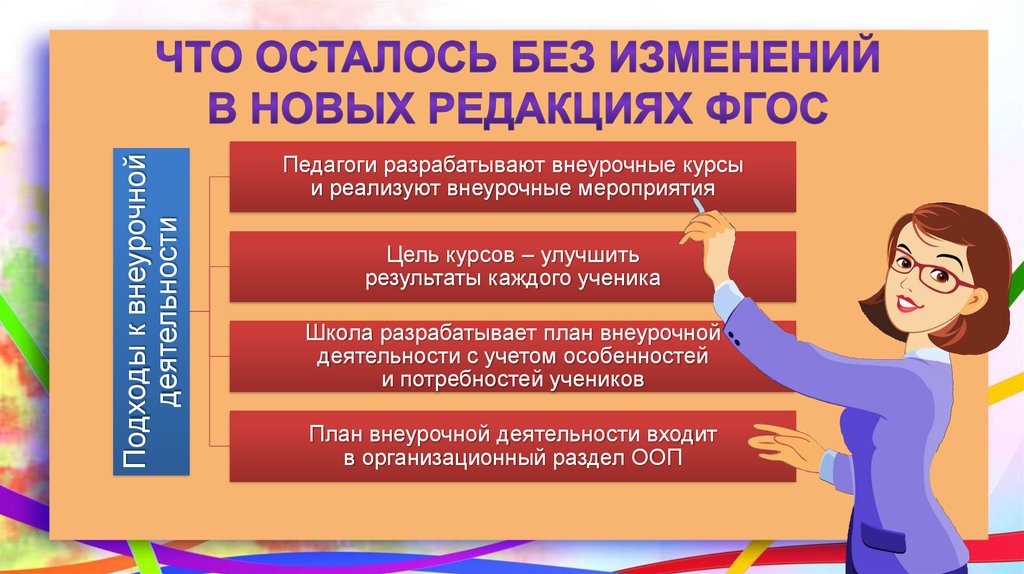 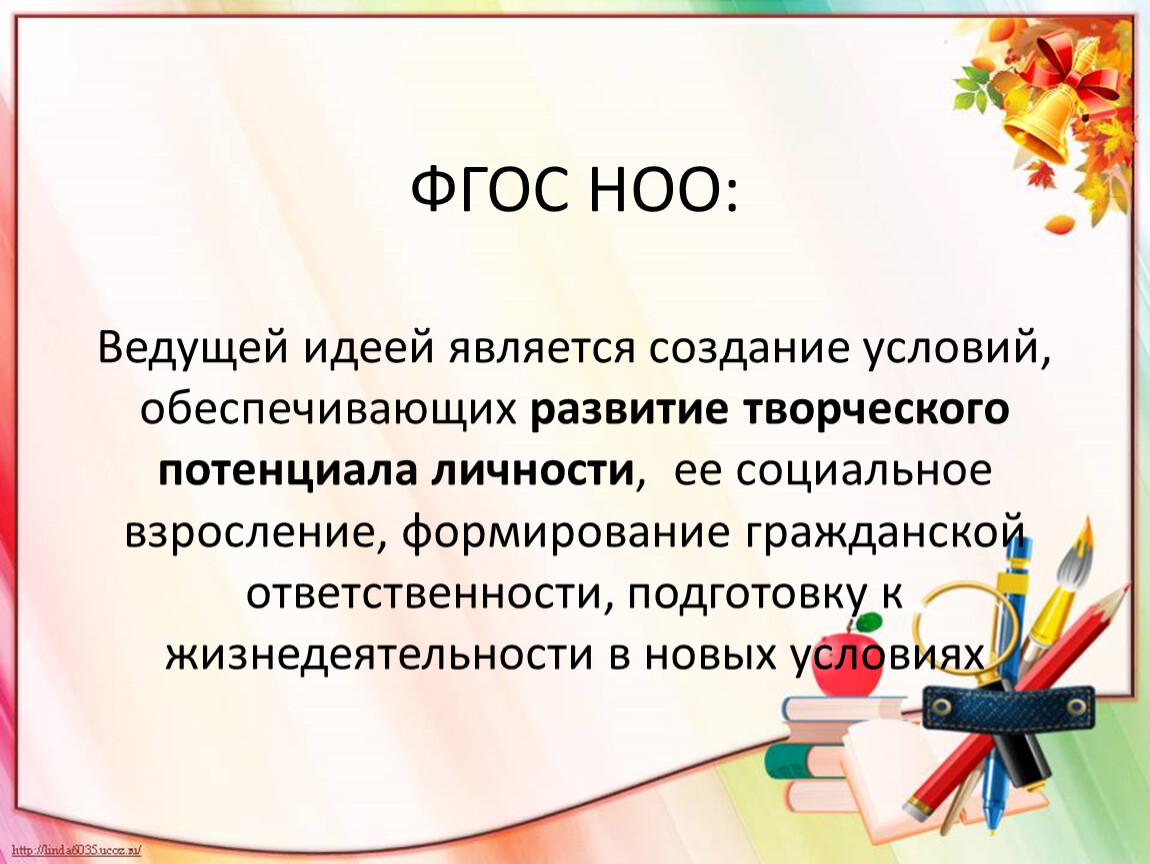 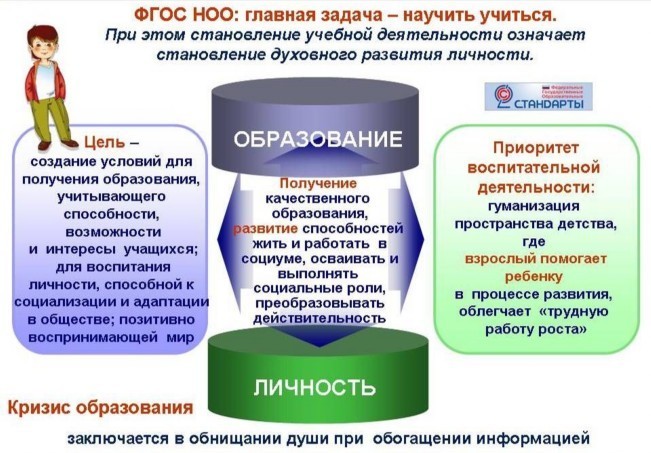 Инновации требуют огромной затраты сил, времени, но это то, что делает нас современным своему времени. Мы стремимся к успеху. И если будут успешными учителя и школа, значит, есть надежда на то, что наши ученики тоже будут успешными и счастливыми!
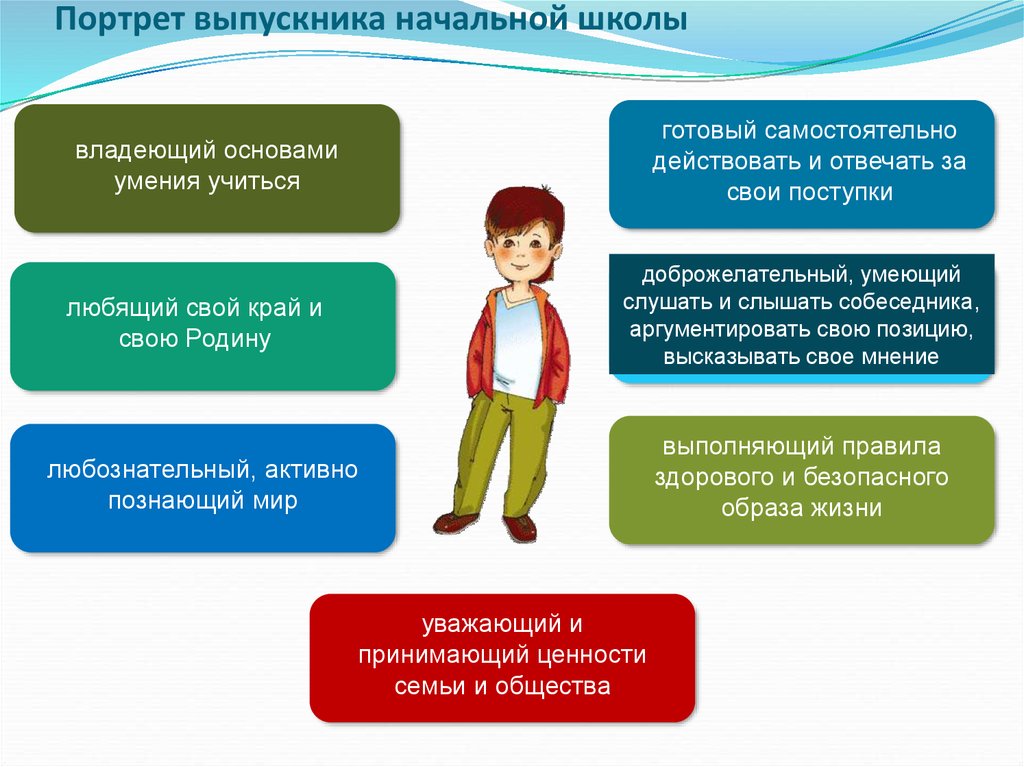 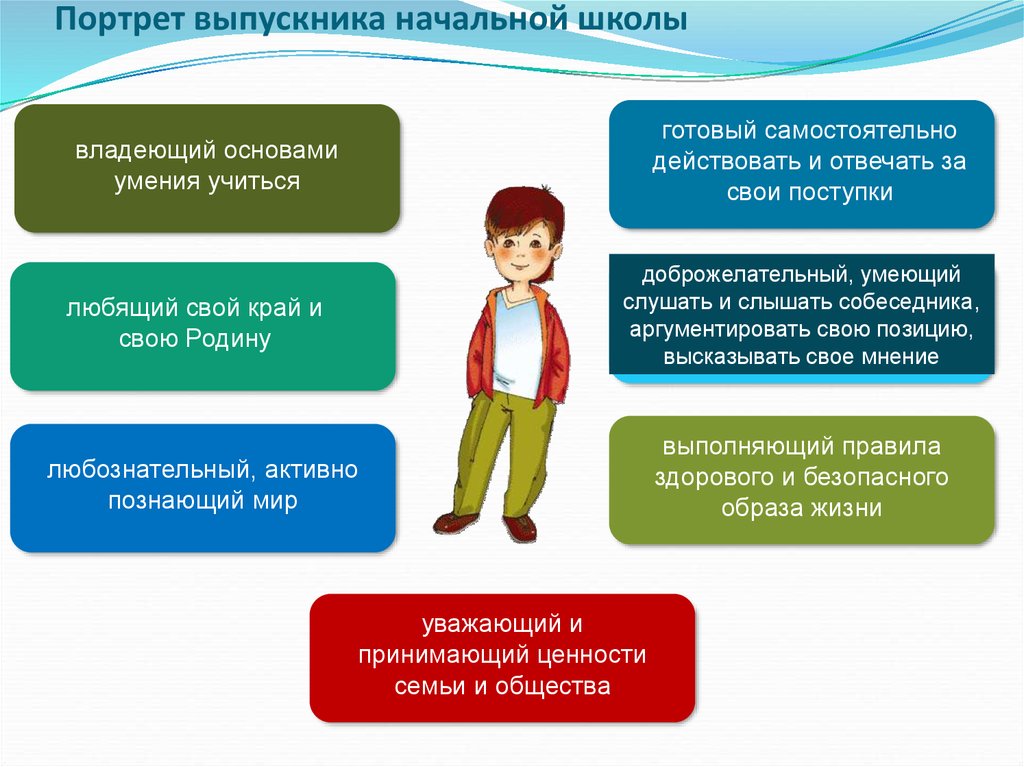 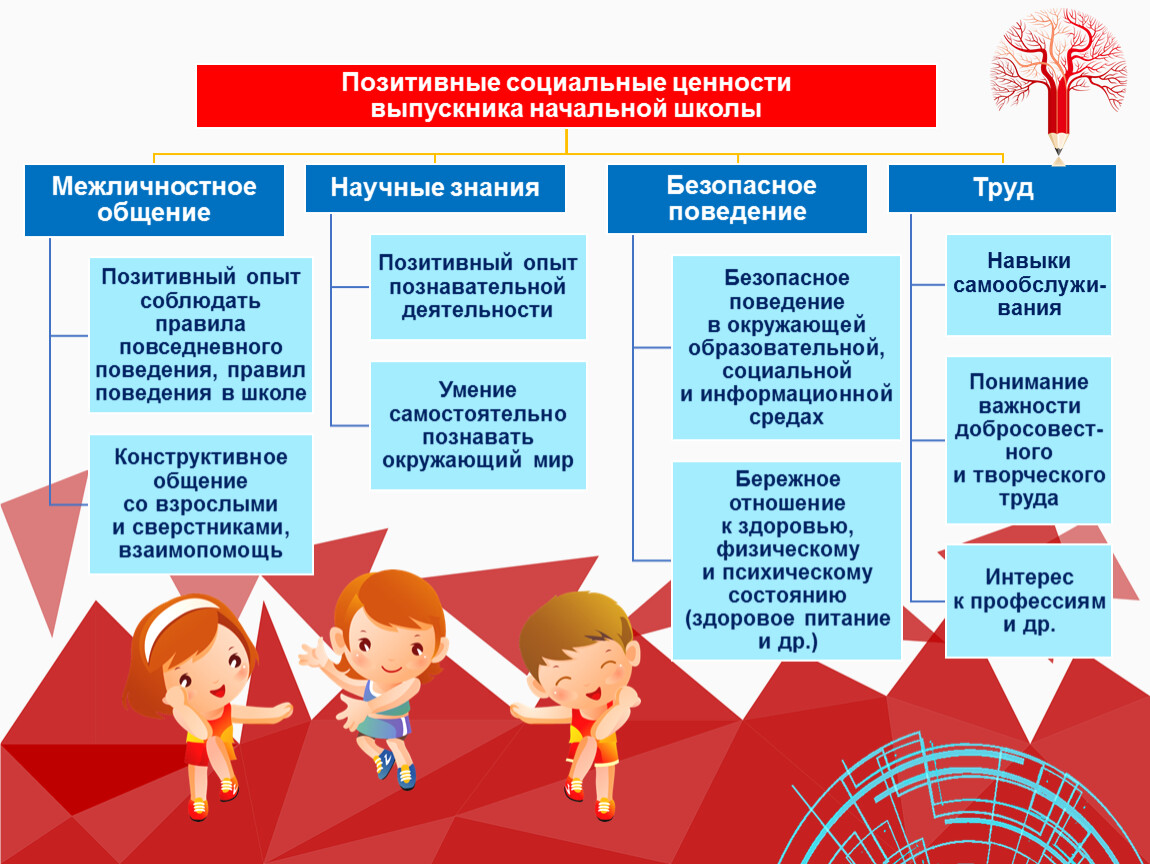 Благодаря обновлённым стандартам школьники получат больше возможностей для того, чтобы заниматься наукой, проводить исследования, используя передовое оборудование.
<номер>
СПАСИБО  за ВНИМАНИЕ!
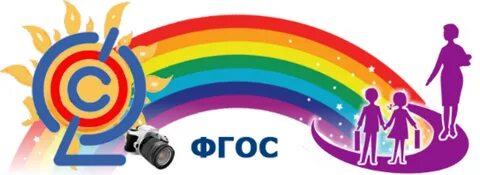